一元一次不等式
WWW.PPT818.COM
学习目标
1.研读文本，说出对不等式的解与解集、一元一次不等式的理解；
2.利用不等式的基本性质，解一元一次不等式；
3.与同学交流分享一元一次不等式的解法步骤.
学习重难点
重点：1.会用数轴表示不等式的解集；
      2.一元一次不等式的解法.
难点：会解一元一次不等式.
知识梳理：
1.不等式的解与解集：
不等式的解：如果不等式中含有未知数，能使这个不等式成立的未知数的值，叫做这个不等式的解.

不等式的解集：一般地，一个含有未知数的不等式的所有解的集合，叫做这个不等式的解集.
3
1
4
2
-3
-2
-1
0
x>1
x≤2
-1  0   1   2   3
-1   0   1   2   3
知识梳理（重点）：
2.用数轴表示不等式的解集：
你能用什么办法把不等式x ≥ 1 的解集表示在数轴上?
实心圆：表示1在这个解集内
大于向右画，小于向左画；
有等号的画实心圆点，无等号的画空心圆圈.如下图
大于
向右
知识梳理（重点）：
2.用数轴表示不等式的解集：
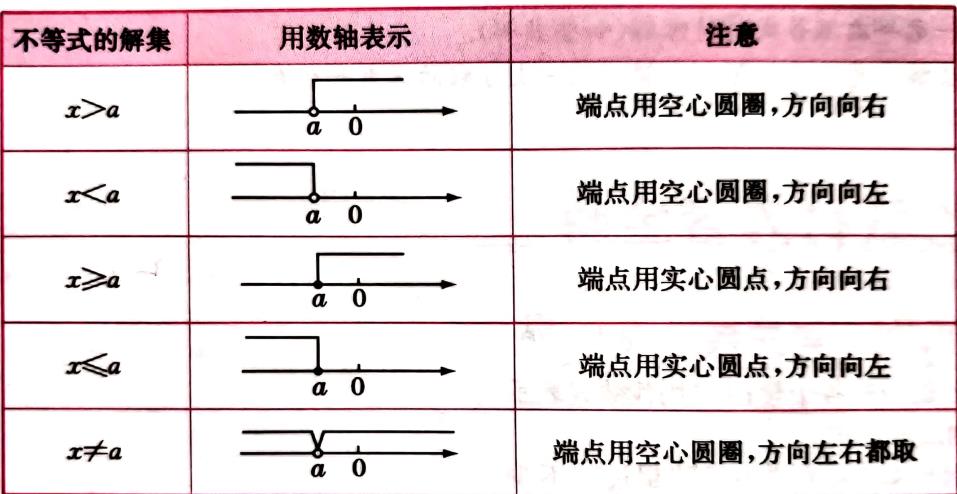 ⑴
⑵
○
●
●
-1
0
-1
0
-1
0
○
-1
⑶
0
⑷
练一练
用数轴表示下列不等式的解集:
⑴ x>－1; ⑵ x≥ －1; ⑶ x< －1; ⑷ x≤ －1.
解:
总结: ①用数轴表示不等式的解集的步骤:第一步:画数轴;第二步:定界点;第三步:定方向.
      ②用数轴表示不等式的解集,应记住下面的规律:
        有等号(≥ ,≤)画实心点,无等号(>,<)画空心圆.大于向右画,小于向左画;
知识梳理：
3.一元一次不等式：
定义：只含一个未知数，不等号左右两边都是整式，并且未知数的次数都是一次，像这样的不等式叫做一元一次不等式.
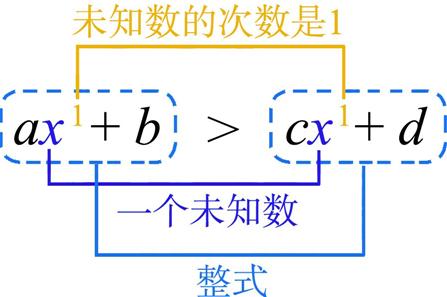 知识梳理
3.一元一次不等式：
一元一次不等式与一元一次方程间的关系：
同乘最简公分母12,方向不变
与解一元一次方程方法类似
-1
0
1
2
3
4
5
6
7
8
重点：一元一次不等式的解法
解：
8x-4≥15x-60
8x-15x≥-60+4
       -7x≥-56
        x≤8
去分母，得
去括号，得
移项，得
合并同类项，得
系数化为1，得
同除以-7,方向改变
这个不等式的解集在数轴上的表示如图
知识梳理（重点）：
4.一元一次不等式的解法：
解一元一次不等式的步骤及依据
知识梳理：
4.一元一次不等式的解法：
解一元一次不等式与解一元一次方程的区别与联系
小结
1.一元一次不等式定义：只含一个未知数，不等号左右两边都是整式，并且未知数的次数都是一次，像这样的不等式叫做一元一次不等式.
2.不等式的解与解集.
3.解一元一次不等式的步骤：去分母；去括号；移项；合并同类项；系数化为1.
课后作业：
1.课本95页习题8.2复习与巩固T3,T5.
2.课本65页拓展与延伸T6.T7.T8.